Comp 110/401 Appendix: Entering Args in Eclipse
Instructor: Prasun Dewan (FB 150, dewan@unc.edu)
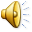 Prerequisite
Eclipse
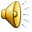 Selecting Debug(Run Configuration)
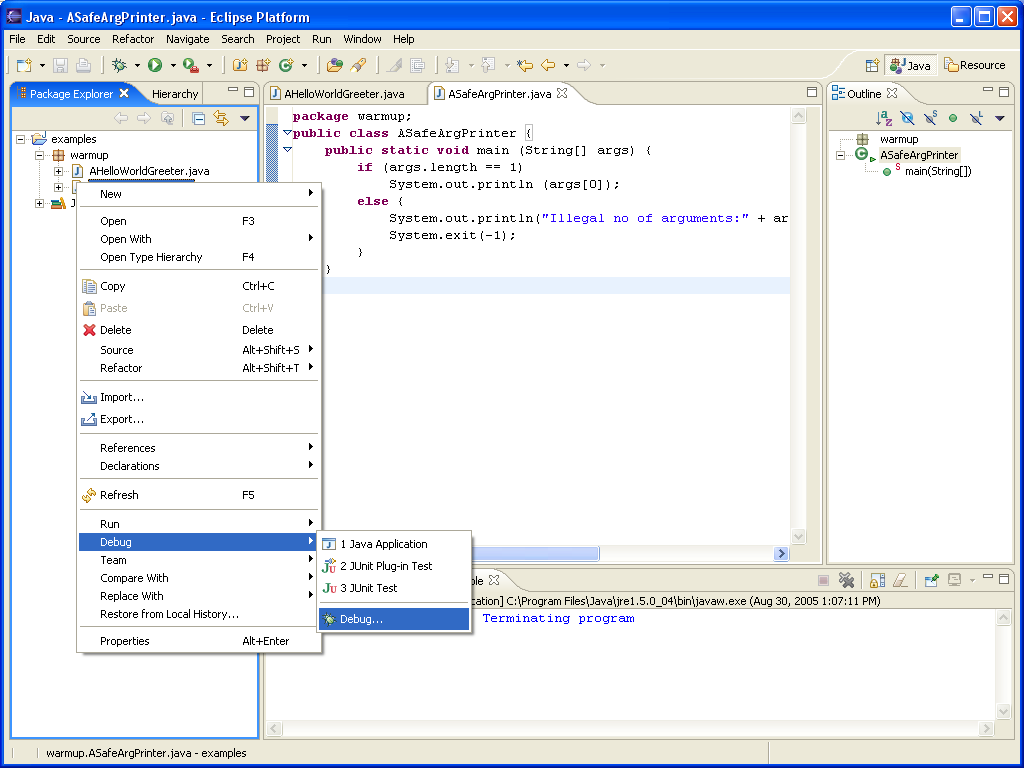 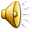 Selecting Main Class
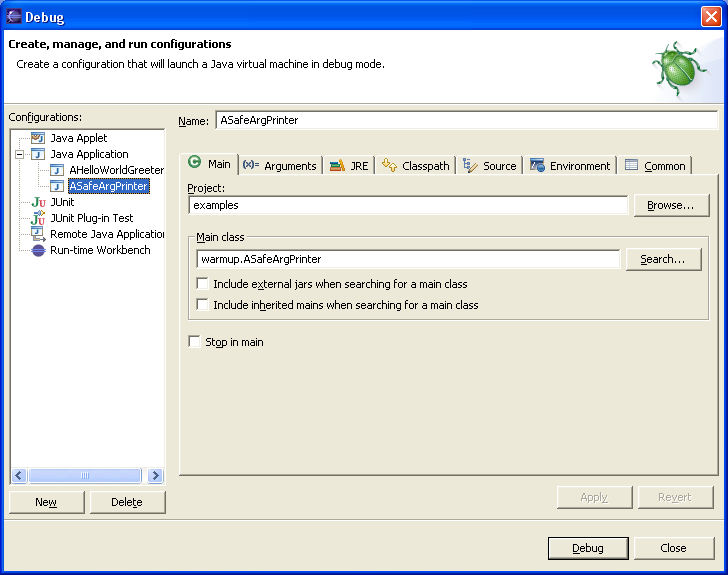 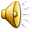 Specifying Argument in Argument Tab
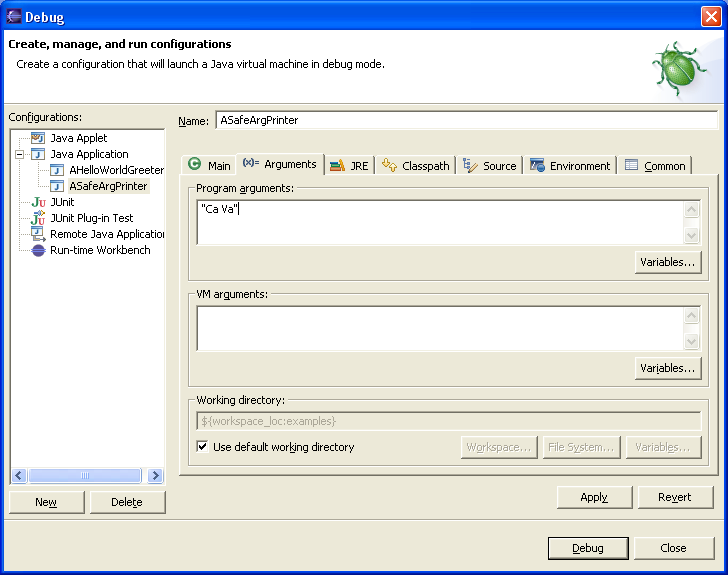 Argument must be in quotes. Args[0] = “Ca Va”
Without quotes Java will make each word a separate argument (args[0] = “Ca”, args[1] = “Va”
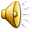 Executing With Arg
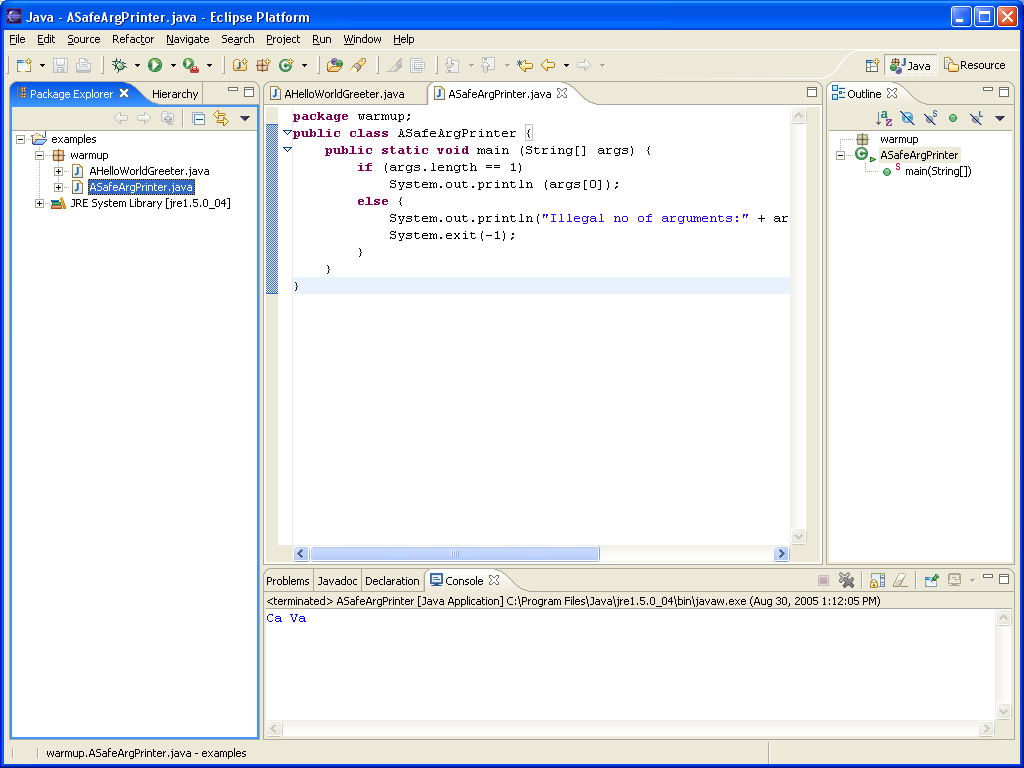 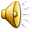